Loneliness
Maria Degerman
2.6.2023
Loneliness touches
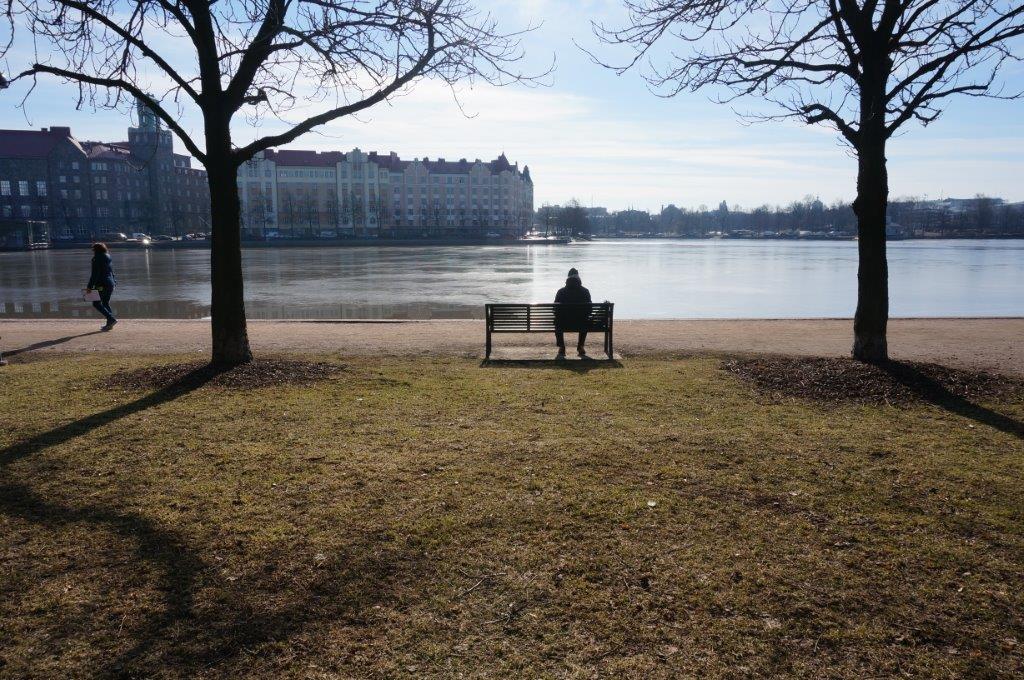 Especially prolonged loneliness 

Many health problems increase
People isolate themselves from others and overreact to feedback
2
Loneliness can be difficult to identify
Loneliness is not a human characteristic, it is not visible 
Loneliness can be the root cause of other problems
Loneliness means you don't have enough or the kind of relationships you want
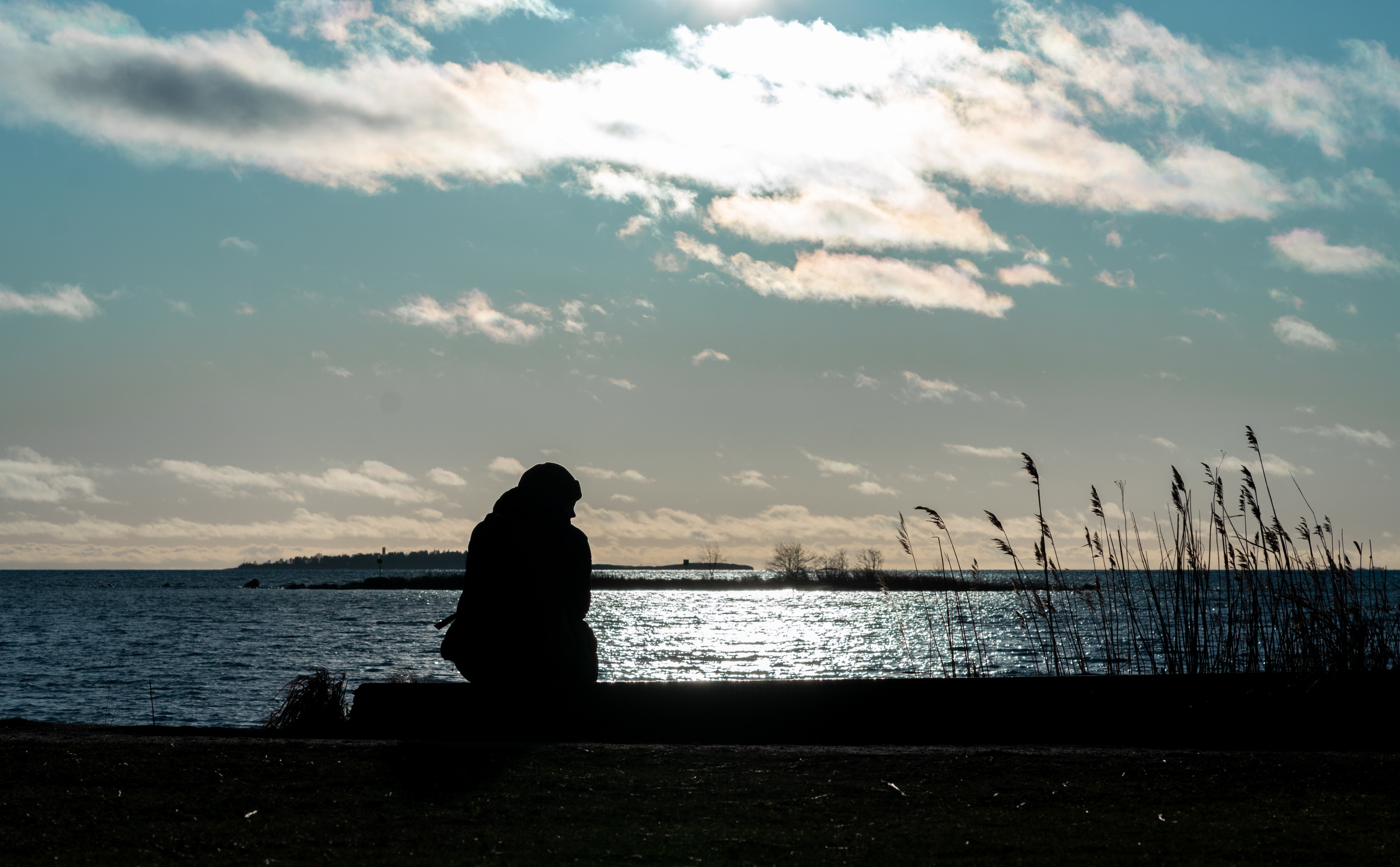 3
Loneliness is associated with shame
Clients are shy to talk about loneliness
 Workers are afraid to ask -or is it that asking is too difficult?
4
Social loneliness
5
Emotional loneliness
6
Difference between social and emotional loneliness?
Social loneliness		     Giving opportunities

Emotional loneliness	                     Interaction training
7
We can all do something to reduce loneliness
8